1 skyrius
Trumpas įvadas apie Europos Sąjungą.
VEIKSMINGA ES DEMOKRATIJAIšsakykite savo nuomonę – dalyvaukite Europos piliečių iniciatyvoje
„
„Sąjunga grindžiama tokiomis vertybėmis kaip pagarba žmogaus orumui, laisvė, demokratija, lygybė, teisinė valstybė ir pagarba žmogaus teisėms, įskaitant mažumoms priklausančių asmenų teises. Šios vertybės yra bendros valstybėms narėms visuomenėje, kurioje vyrauja pliuralizmas, nediskriminavimas, tolerancija, teisingumas, solidarumas ir moterų bei vyrų lygybė.“
Lisabonos sutarties 2 straipsnis
Laisvė
Žmogaus orumas
ESvertybės
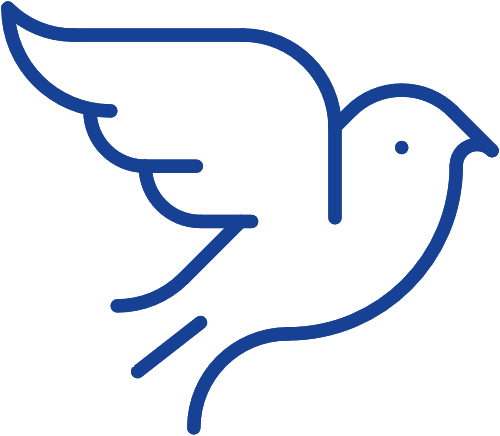 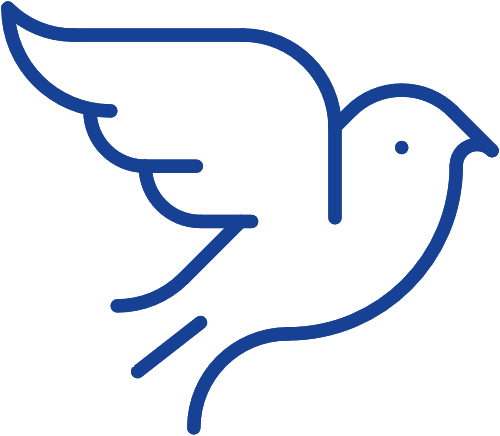 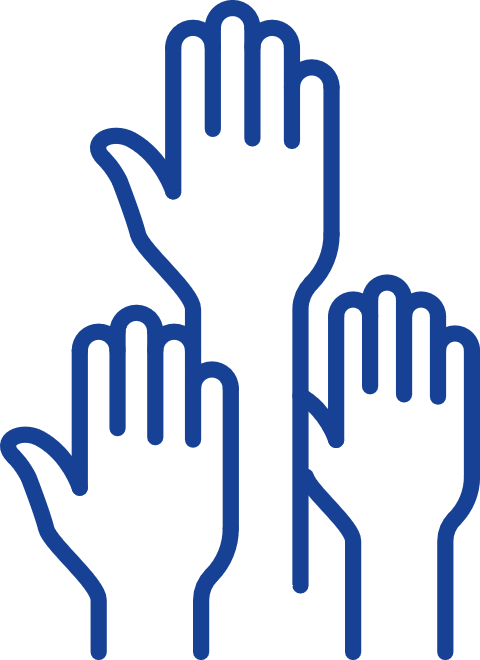 Demokratija
Lygybė
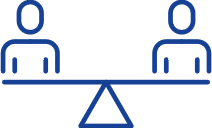 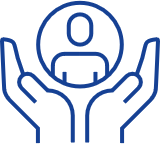 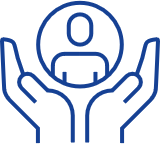 Teisinė valstybė
Žmogaus teisės
Šengeno erdvė
27šalys*
Bendra vizu politika lankytojams iš išorės
*2023 m. sausio 1 d. duomenimis
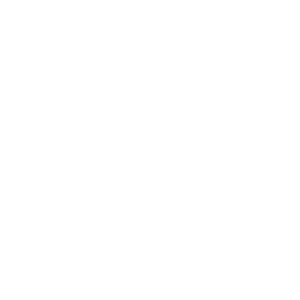 Jokių sienų tarp narių
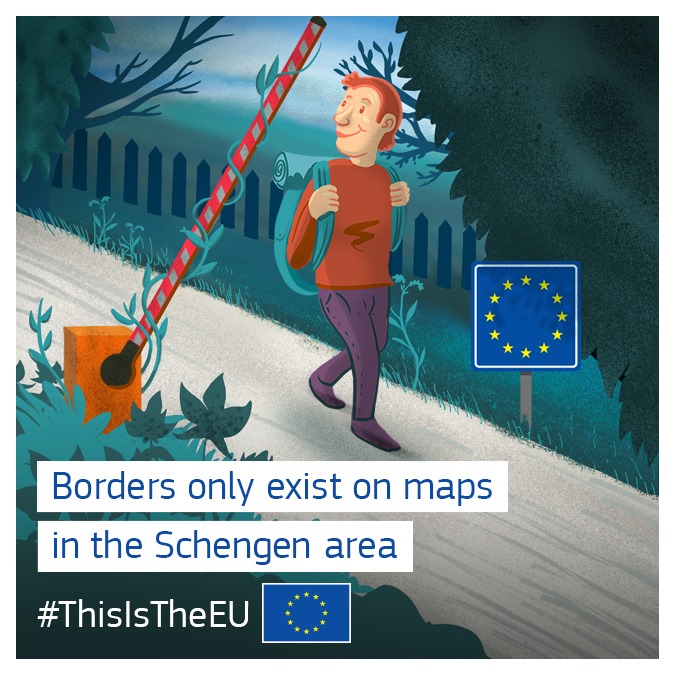 Dabartinės Šengeno erdvės narės
12
7
20
26
6
1	Austrija
2	Belgija
3	Kroatija4	Čekija5	Danija6	Estija7	Suomija8	Prancūzija
9	Vokietija
10	Graikija
11	Vengrija12	Islandija13	Italija14	Latvija
15	Lichtenšteinas16	Lietuva
17	Liuksemburgas
18	Malta
19	Nyderlandai
20	Norvegija
21	Lenkija
22	Portugalija
23	Slovakija
24	Slovėnija
25	Ispanija
26	Švedija 
27	Šveicarija
14
5
16
19
21
9
2
4
17
23
1
15
11
27
8
24
3
13
25
22
10
18
Bendroji rinka ir muitų sąjunga
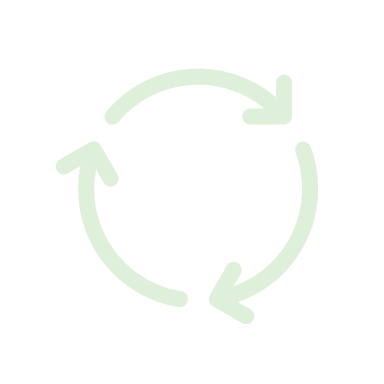 Prekės
Laisvaijuda
Paslaugos
Žmonės
Kapitalas
Dėl ko ES gali kurti įstatymus?
Bendroji rinka
Transportas
Migracija ir vidaus reikalai
Muitų sąjunga
Užimtumas ir socialiniai reikalai
Transeuropiniai tinklai
Visuomenės sveikata
Konkurencijos taisyklės
Moksliniai tyrimai ir kosmosas
Žemės ūkis
Energija
Pinigų politika
Prekyba
Žuvininkystė
Teisingumas
Vystomasis bendradarbiavimas ir humanitarinė pagalba
Jūrų augalai ir gyvūnai
Aplinka
Pagrindinės teisės
Vartotojų apsauga
Sritys, kuriose ES gali paremti nacionalinius veiksmus
Visuomenės sveikata
Civilinė sauga
Administracinis bendradarbiavimas
Pramonė
Švietimas ir mokymas, jaunimas ir sportas
Kultūra
Turizmas